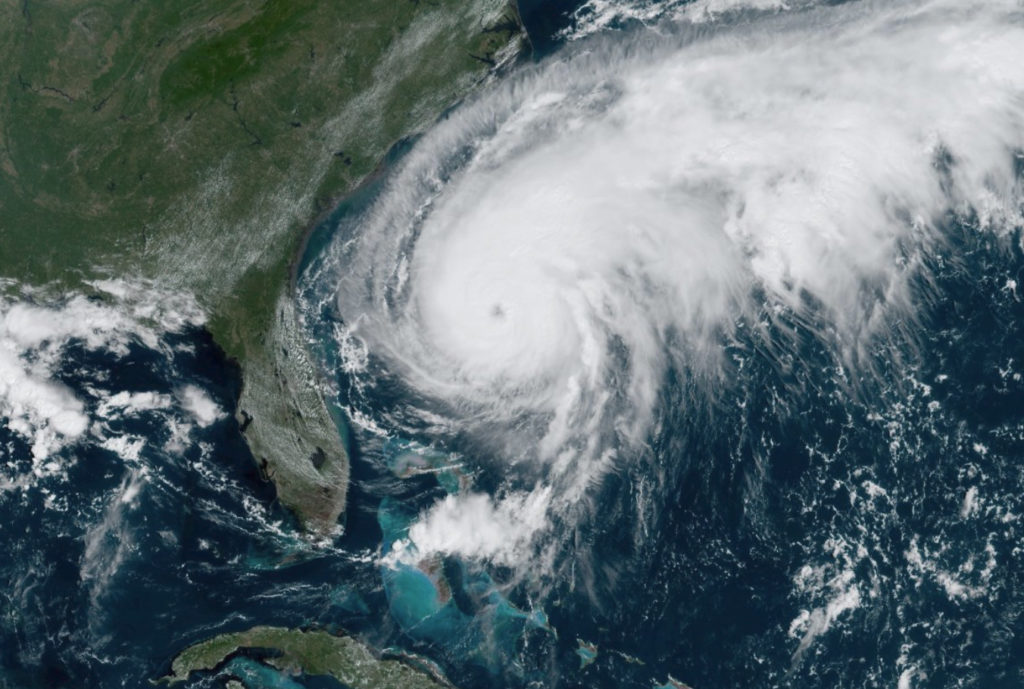 Monte Carlo Hurricanes
Aron Delevic
Hurricane alley: area of warm waters in the Atlantic ocean conducive to system formation
Factors for formation: thunderstorm cells, low wind shear, warm water, prior weather event
Goal: Simulate the travel path of hurricanes in the southeast US and Caribbean theatre using Monte Carlo methods
Monte Carlo Method: use random inputs to create a system model and predict the probability of outcomes to produce probable events
Background
Simulate each proposed, randomly generated move:
Principles
Resulting distribution
New proposed move
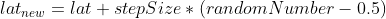 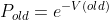 Prob old move
Prob proposed move
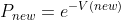 Acceptance prob
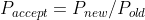 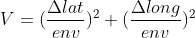 Potential at new location
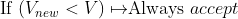 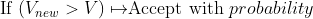 Diagram
Animation